SCREENPLAY THEORY
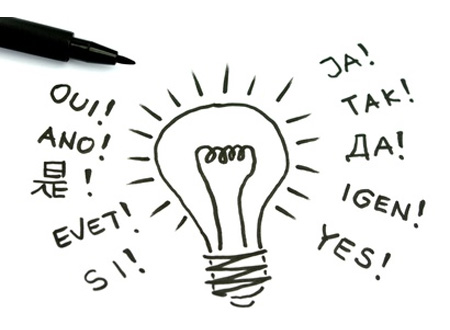 IDEA
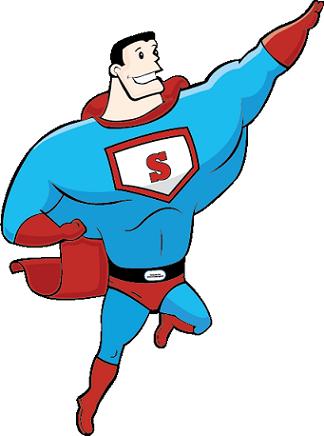 MAIN CHARACTER
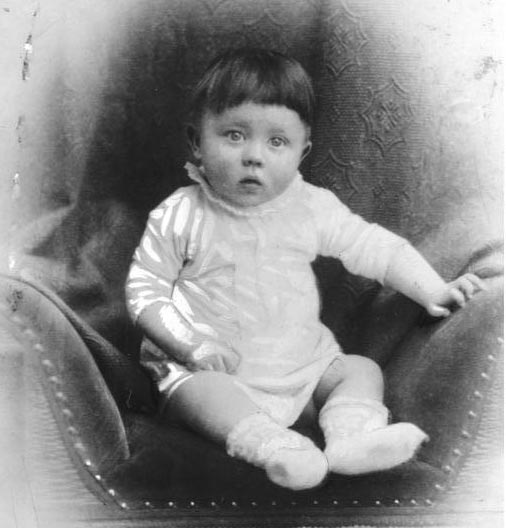 [Speaker Notes: Who could be that child?]
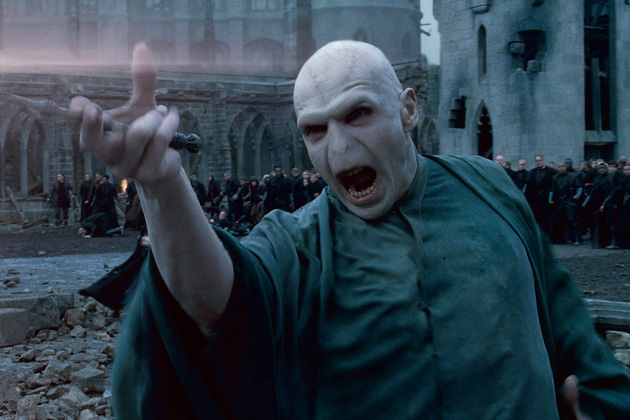 ANTAGONIST
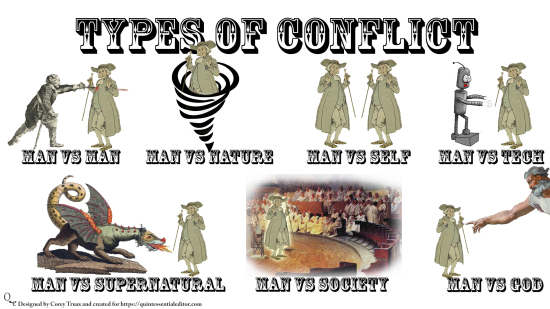 CONFLICT
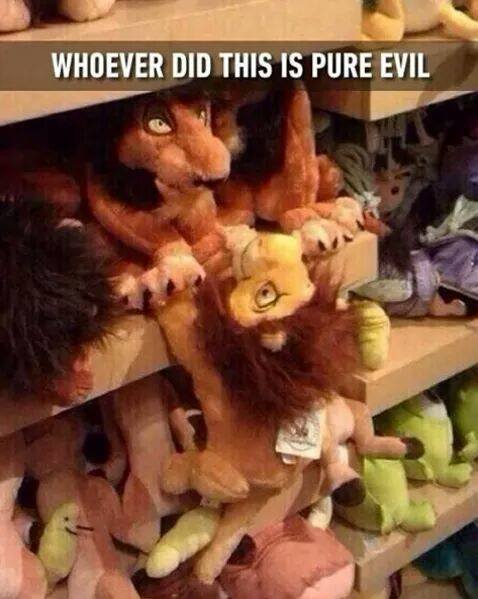 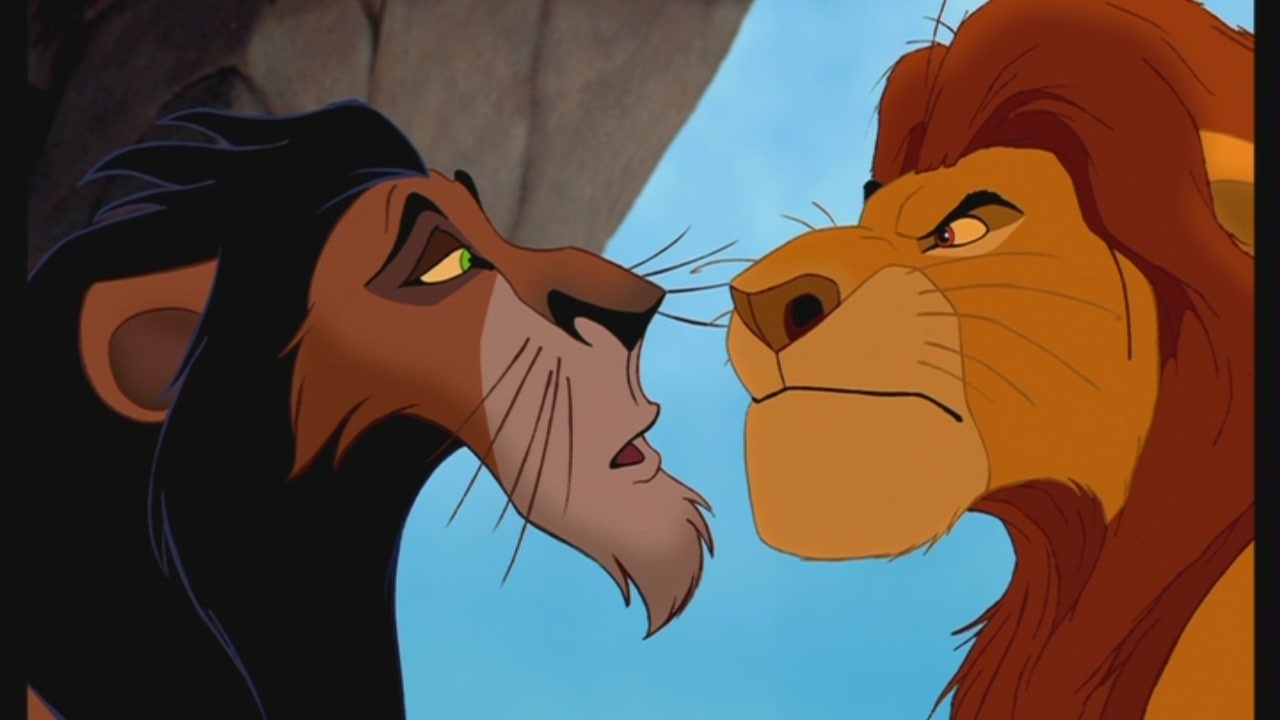 CONFRONTATION
Exercise 1.Create the best main character.
Write five sentences about your main character.
[Speaker Notes: Remember to find someone who is not simple. Look for some anomaly. Write five sentences about your main character.]
Exercise 2.Create an idea for the film with some information.
Work in groups
[Speaker Notes: Work in groups. Words (for example): an apple, bowl, policeman, curtain, block of flats, tank, ant, diva.]
Syd Field’s Paradygm
and Aristotle idea
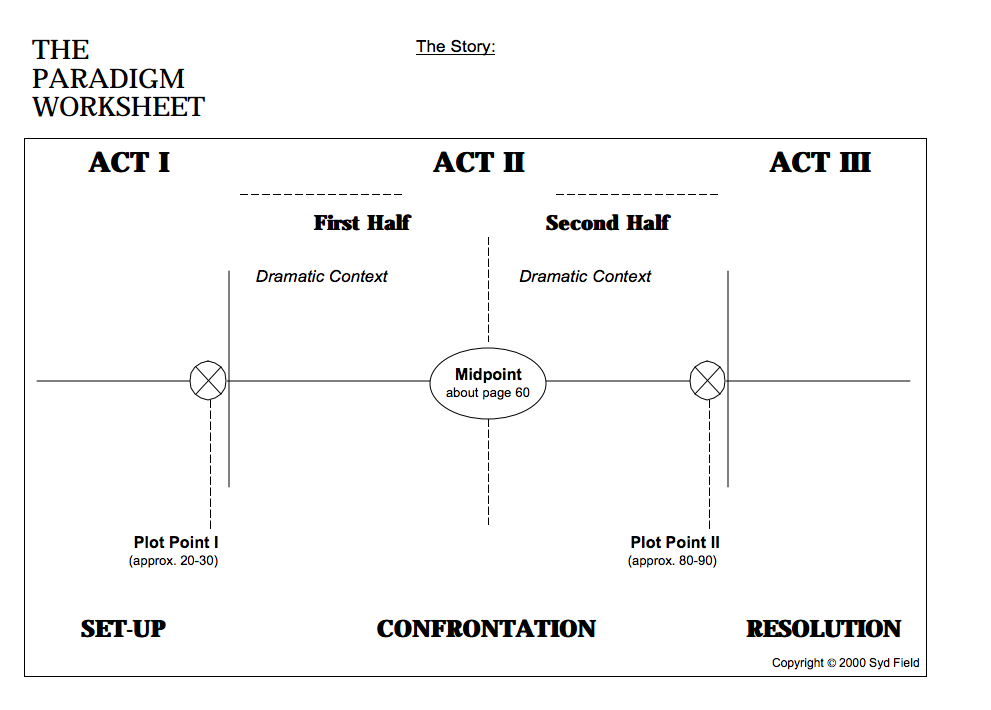 Exercise 3.Try to find Syd Field’s Paradygm in the film which you have seen lately.
[Speaker Notes: The second part might be about writing paradygm in short scenes.]
ACTION & EMOTIONTHEORY
Tom wakes up. He looks out of the window.   ACTION
Tom feels horrible. Yesterday Marry told him it’s the end of their love. EMOTION
Tom tries to drink yesterday’s tea. He grimaces and throws a mug away.
 ACTION
Exercise 4.Create a short story based on emotion and action idea.
[Speaker Notes: Second part might be about writing paradygm in short scenes.]
Mystery of writing dialogues:1) Strike out!2) Improvise!3) Listen to people on train, tram, bus, in the daily life.
Exercise 5.Create a dialogue between two people.
[Speaker Notes: Use the best words you have ever heard on a bus, a tram or somewhere else. They should be based on reality.]
DOCUMENTARY AND FEATURE FILM
What is a difference?
SCRIPT FORMAT
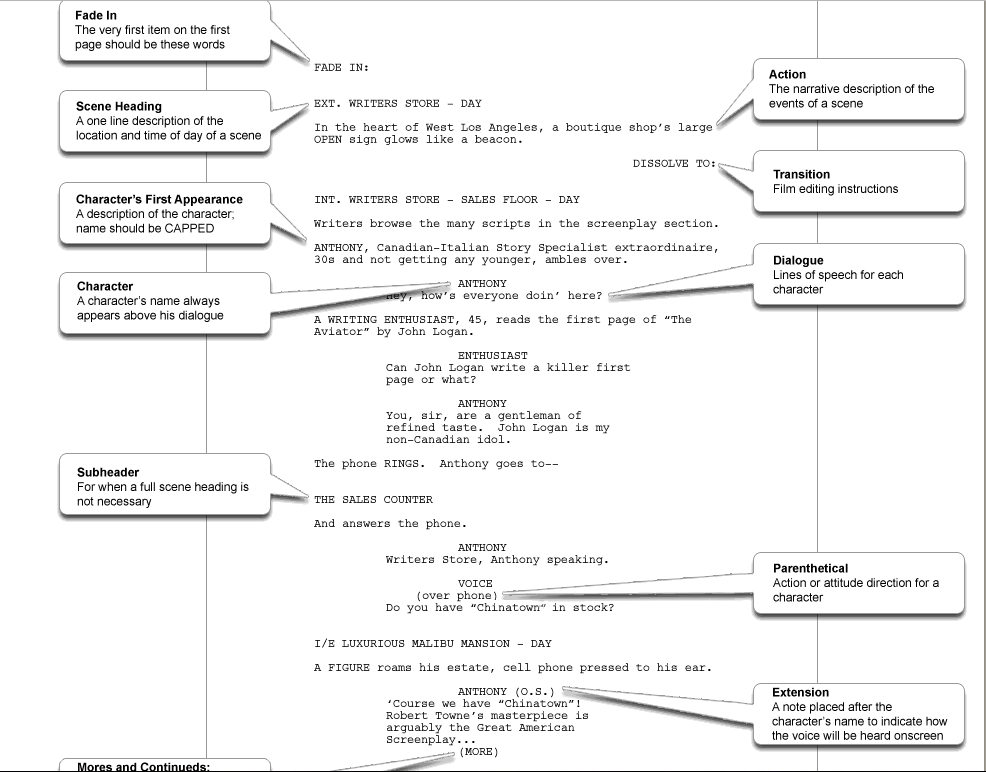 WWW.CELTX.COM
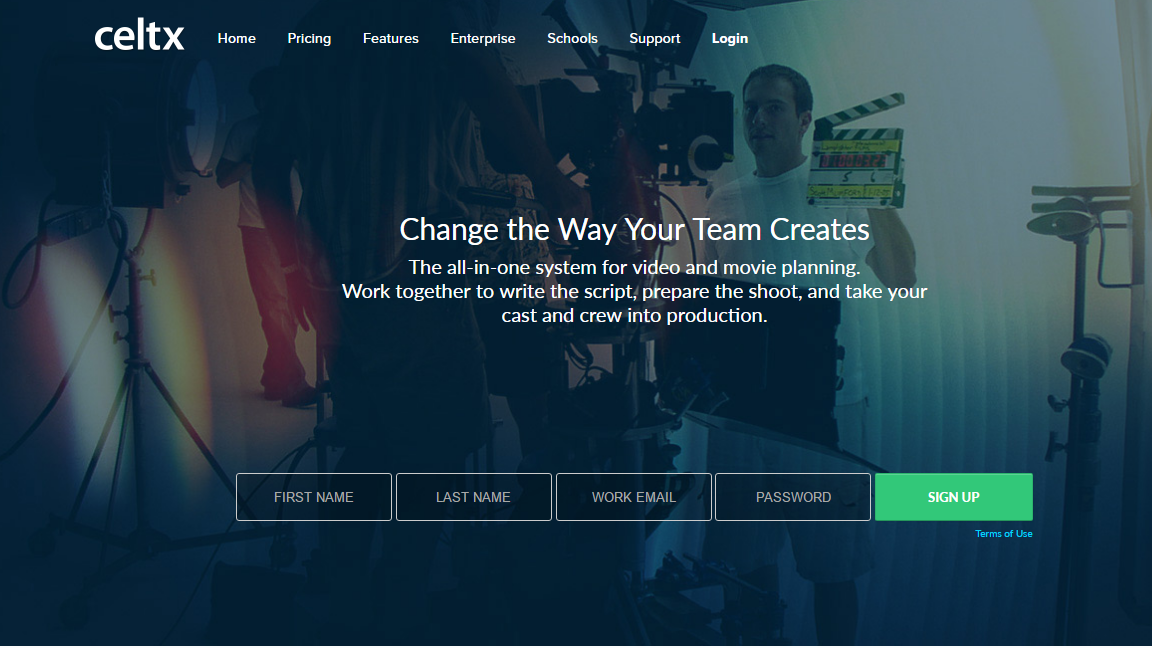 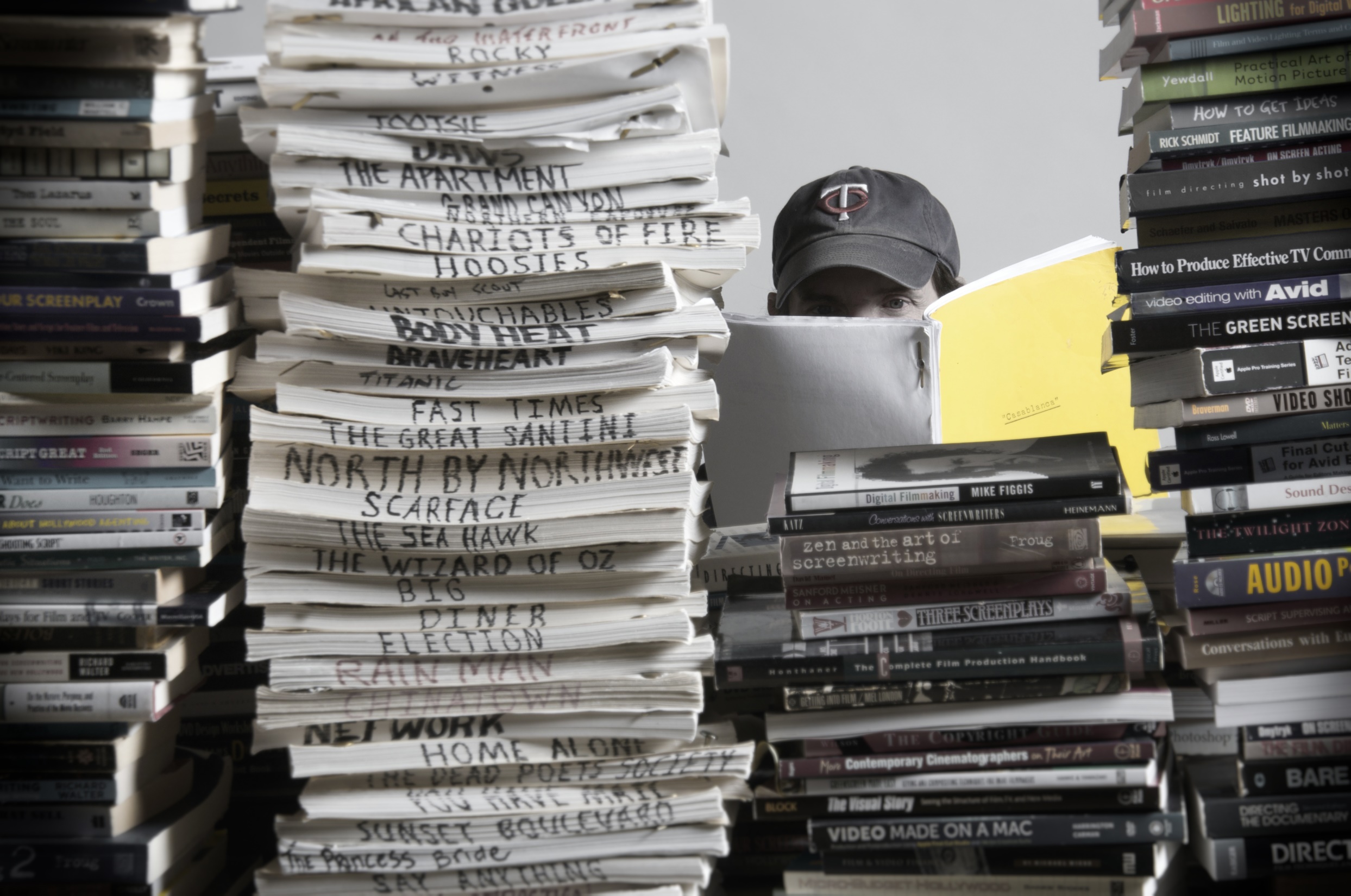 INTERESTING WEBSITES
[Speaker Notes: https://www.writersstore.com/how-to-write-a-screenplay-a-guide-to-scriptwriting/
https://en.wikipedia.org/wiki/Enneagram_of_Personality
https://www.nyfa.edu/student-resources/10-great-websites-download-movie-scripts/
http://www.camerimage.pl/pl/Marek-Zydowicz-Nominowany-Do-Tytulu-Osobowosci-Roku-2016.html
http://scriptfiesta.pl/]
e-mail: zofiazurawska@onet.pl